Я синего цвета,
Вишу на стене.
И много приветов
Хранится во мне.
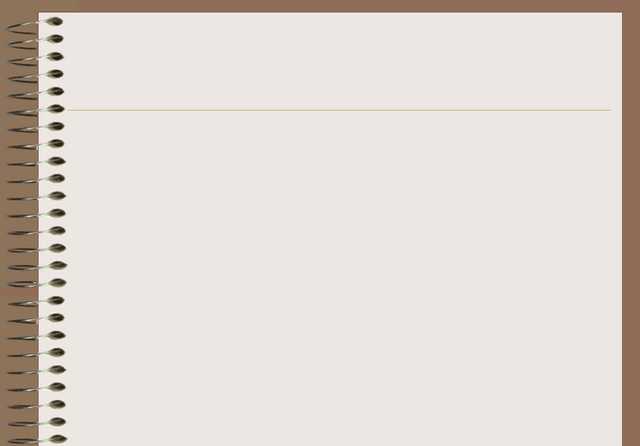 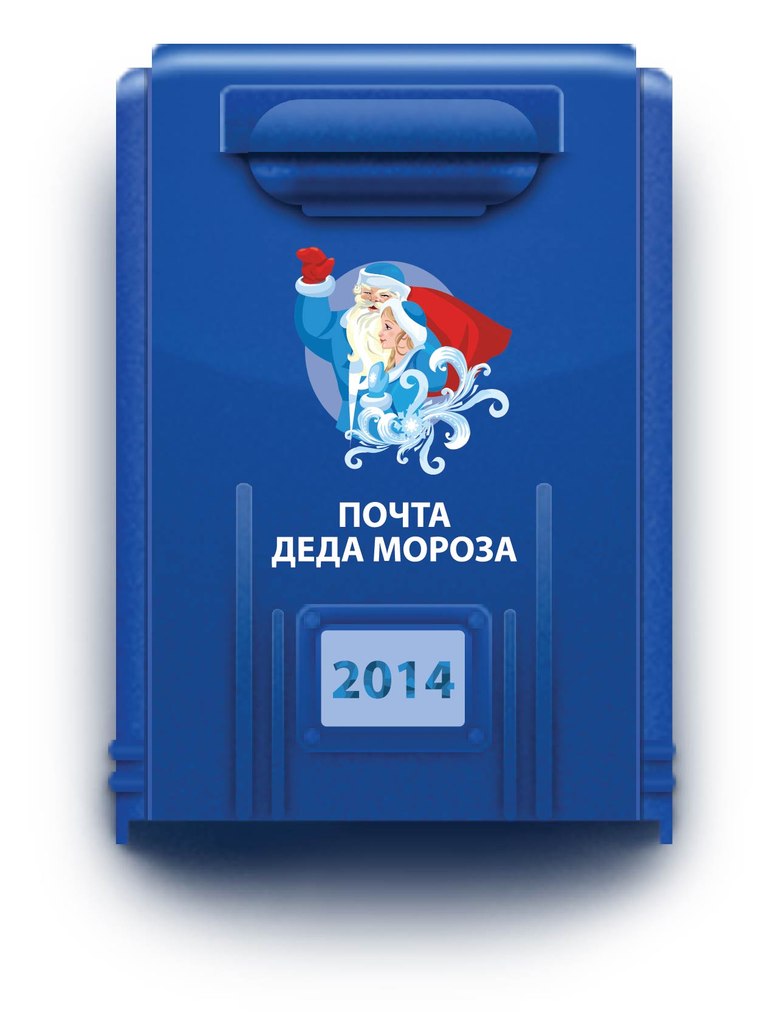 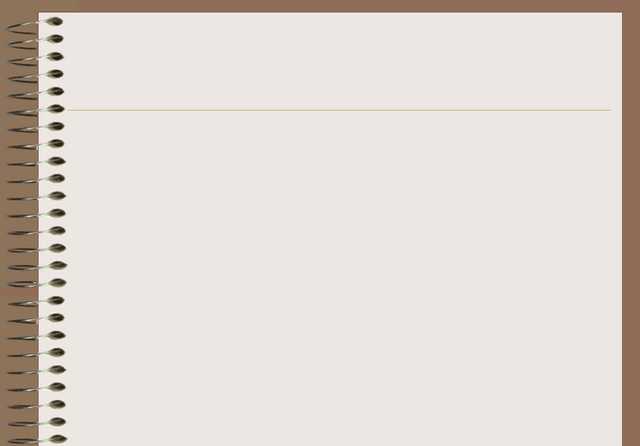 Маленькое очень,
Быстрое, как птица.
Если захочешь,
За море умчится.
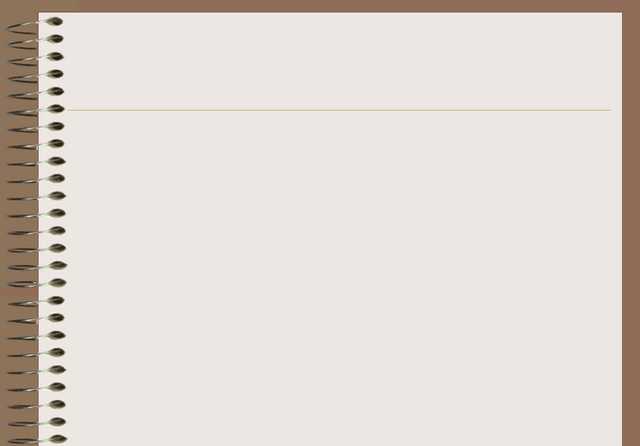 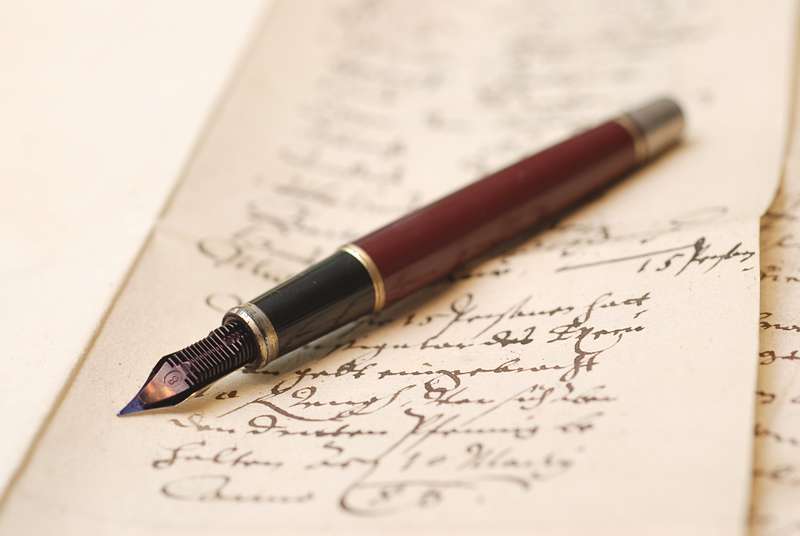 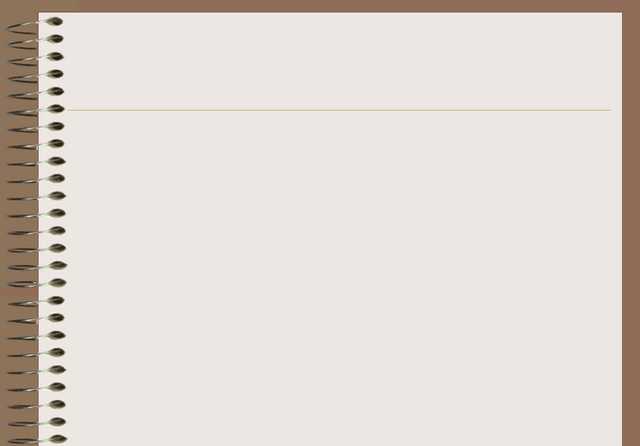 Заклеили клеем прочно
И ко мне прислали срочно.
Я его не пожалею:
Получу и вмиг расклею.
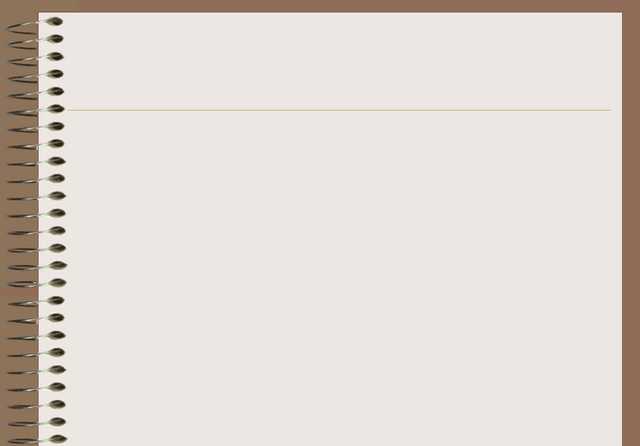 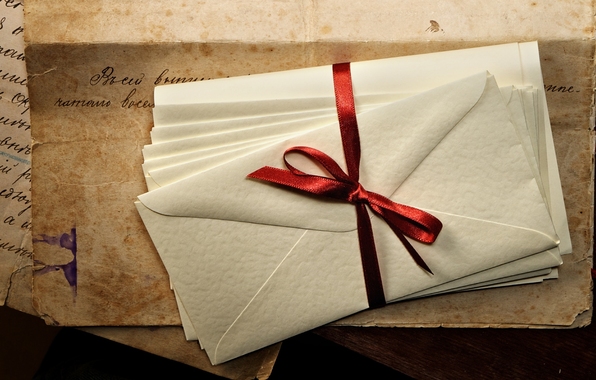 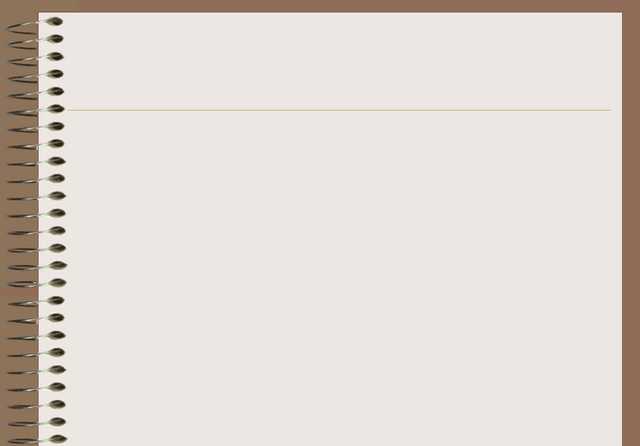 ПИСЬМО
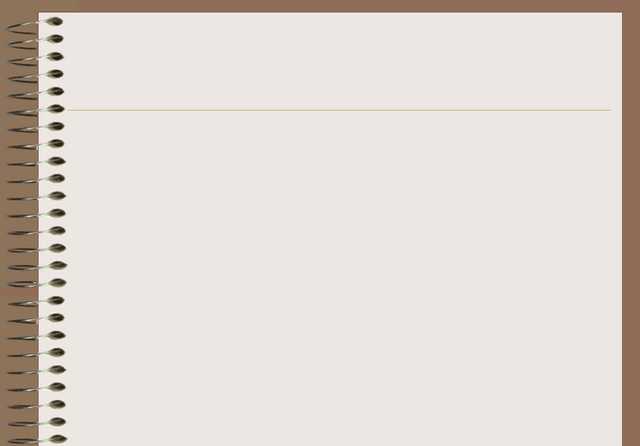 Адресат – лицо, которому
 адресовано письмо, телеграмма.

	
	Адресант – тот, кто адресует
кому-нибудь письмо, телеграмму.
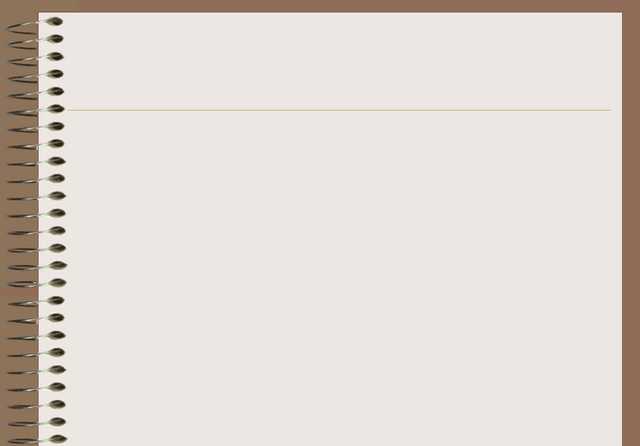 Слова вежливости:
Здравствуйте, привет, 
	до свидания, пока,
 	извини (те), спасибо,  
пожалуйста, до скорой встречи
			 и др.
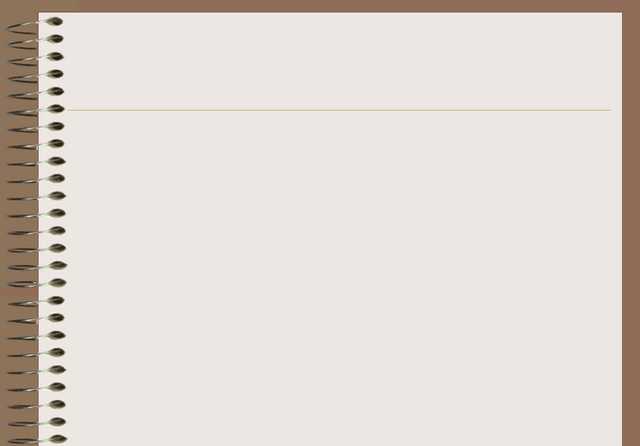 На уроке мне понравилось…
Я узнал (-а), что ...
Я не понял (-а)…
Я хочу продолжить …
Я буду стараться …
Домашнее задание:
§43 Упр.226

Готовиться к контрольному 
словарному диктанту
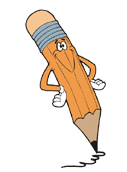